Arduino
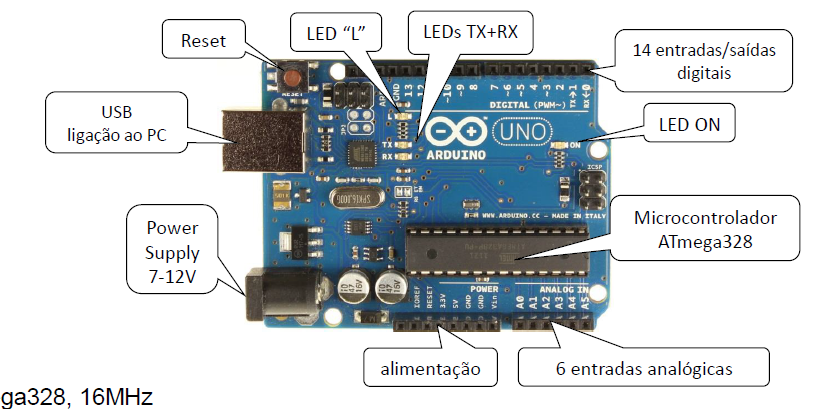 CHIP
Pins analógicos – (1 de 2)
Recordar: Analog In - pin 0 ao 5 – analog to digital  Recebe sinais analógicos e transforma-os em sinais digitais.
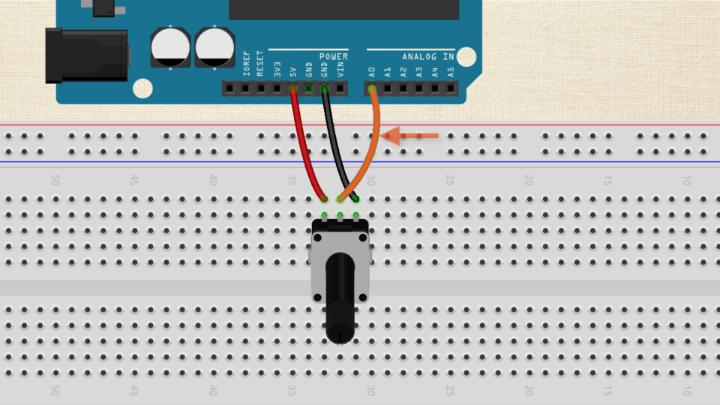 Atenção à configuração
Se errado pode queimar o arduino
1
3
2
Vamos abrir o exemplo:  Ficheiro > Exemplos > Basics > AnalogReadSerial
Pins analógicos (2 de 2)
Leitura analógica vai ter como resultado uma saída digital que vai variar entre
 0 a 1023
0
1023
Com o potenciómetro podemos variar entre 0 e 5 v
5v
0
O resultado do SerialMonitor vai ser a amostra recolhida do pin 0  e vai variar entre 0 e 1023
Alterar o valor do SerialMonitor para volts
1023
ValorS varia entre 0 e 1023
5 ----
ValorS
Volts --
Volts =
5 x ValorS
1023
float voltage = sensorValue * (5.0 / 1023.0);
Serve para definir variáveis do tipo real
Vamos abrir o exemplo:  Ficheiro > Exemplos > Basics > AnalogReadVoltage
Desafios
Altere o pino analógico para A2.  Faça ajustes no código e no circuito. 

Tente um potenciômetro diferente no circuito, afeta o intervalo de valores exibidos?
Altere o pin de 5 volts para o pin de 3,3 volts. Certifique-se de ajustar o fator de conversão. 

Em vez de converter para um valor de tensão, altere o fator de conversão para retornar um intervalo entre 0 a 100?
Fade
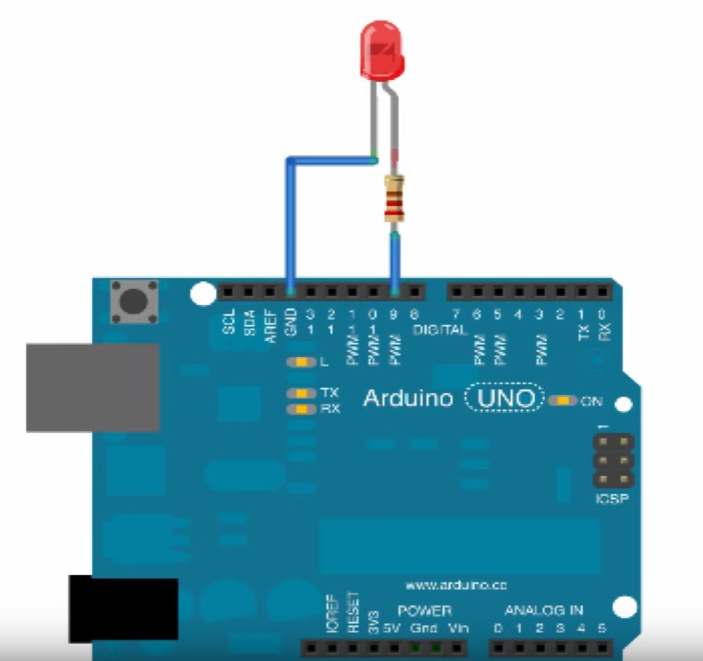 Vamos abrir o exemplo:  Ficheiro > Exemplos > Basics > fade
At the top of the sketch, where the variable fadeAmount is declared and initialized, change the value and see what happens.
What happens if you reduce the delay time?
Can you fade multiple LEDs at the same time? (Hint: you will have to add another variable and use the analogWrite() function twice instead of once)
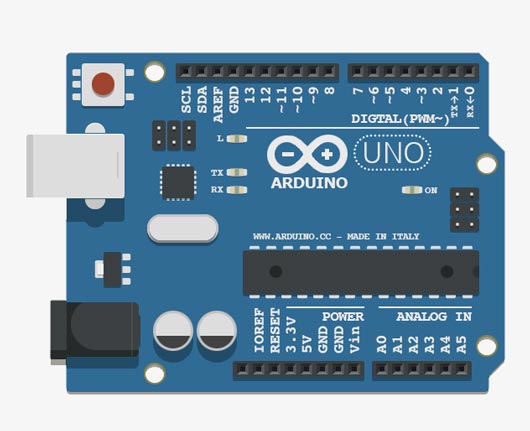 Pins 0 ao 13
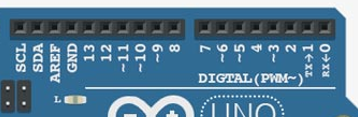 Digital pin – 0 a 13 fornecem acesso ao chip 
Podem funcionar como input ou output  
	INPUT - lendo variações de voltagem de um dispositivo externo
	OUTPUT - aplicar uma determinada voltagem entre 0 e 5 volts para um 	dispositivo externo

Em resumo estas portas permitem a comunicação entre o chip e os dispositivos externos (ex: Led ou uma resistência…)
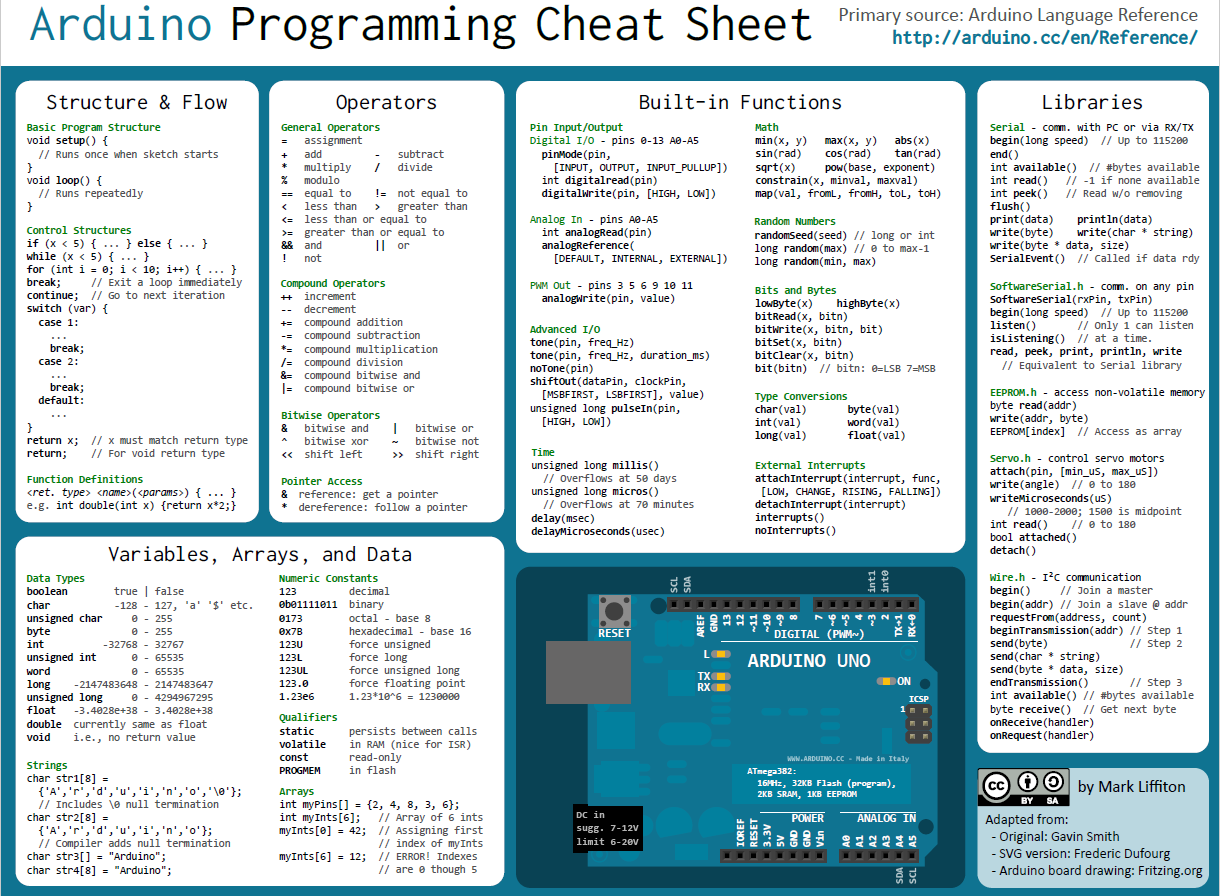 Arduino cheat sheethttps://github.com/liffiton/Arduino-Cheat-Sheet/blob/master/Arduino%20Cheat%20Sheet.pdf
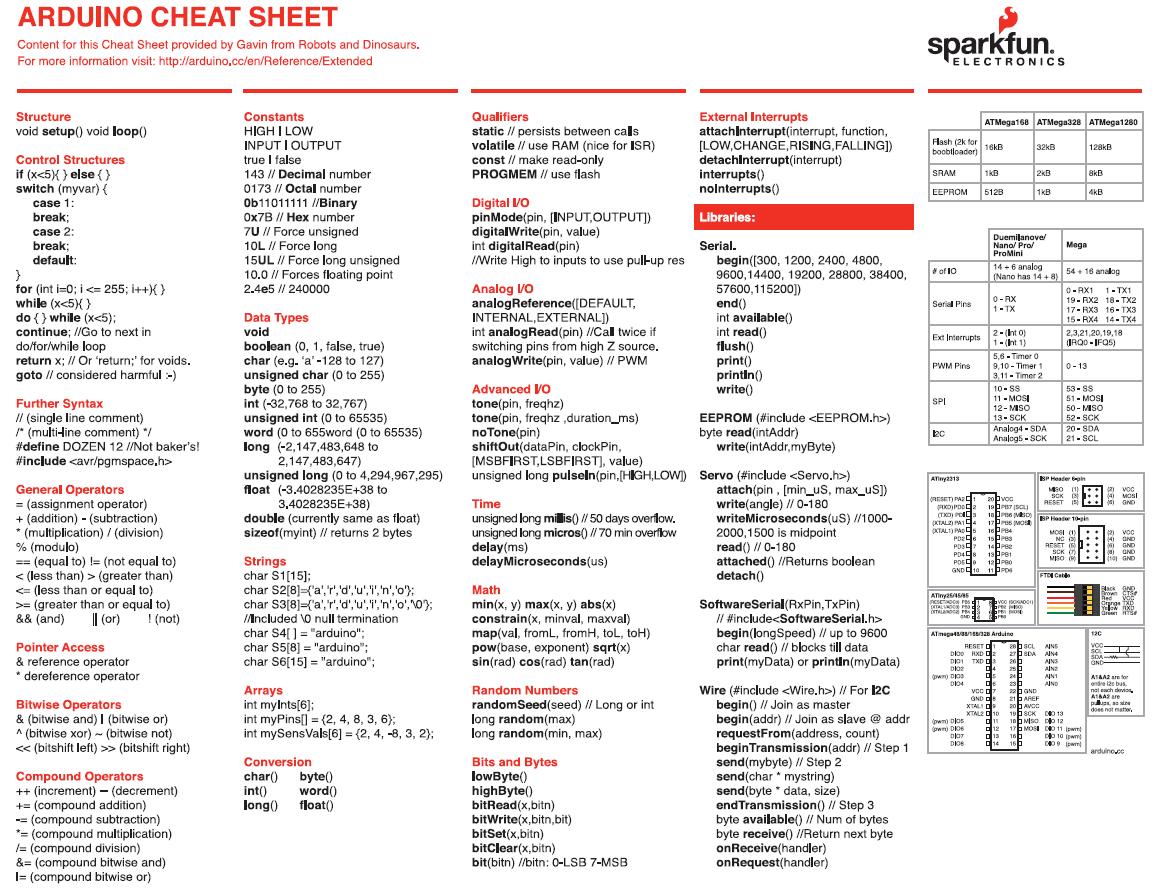 Arduino cheat sheet